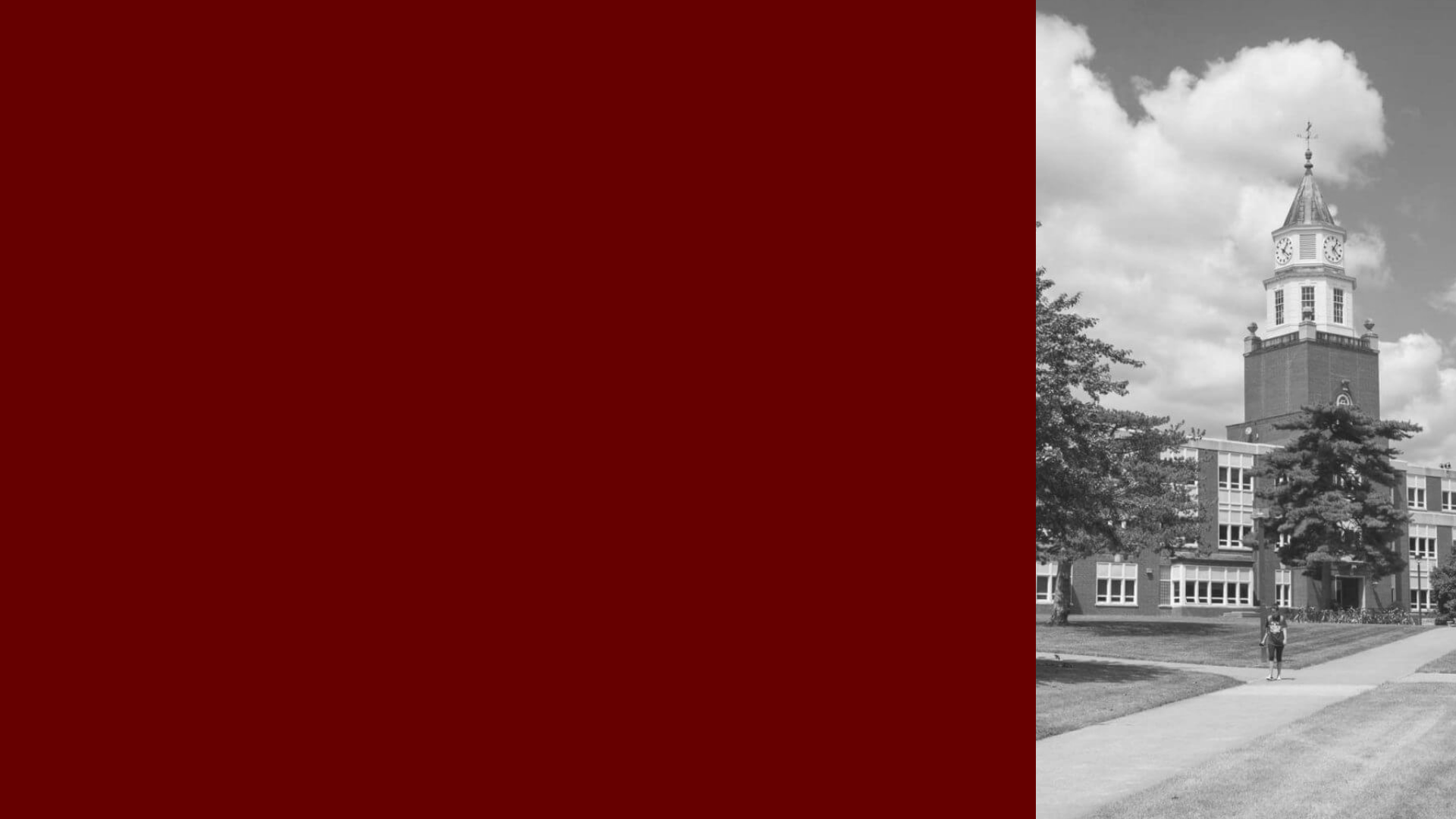 Title
Name, etc.
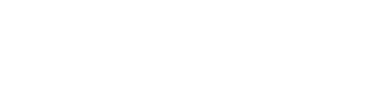 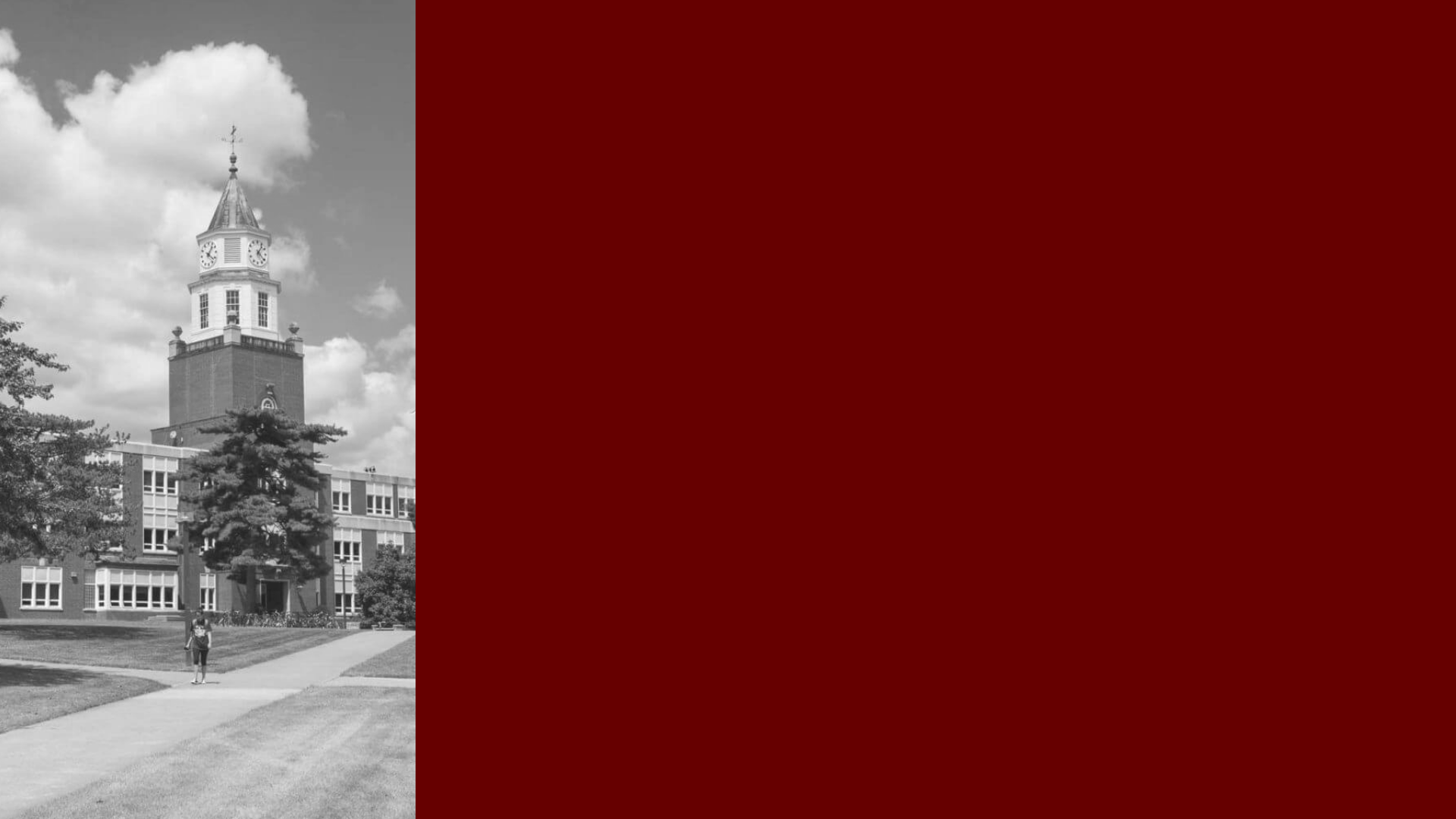 Thank You.
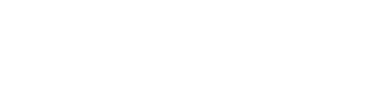